ФГОС НОО
Приказ минпросвещения  от 31 мая 2021г. №286 «Об утверждении ФГОС НОО»
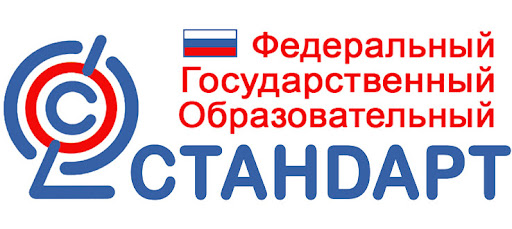 Изменения
Усилен акцент к формированию функциональной грамотности  (приказ Рособрнадзора № 590, Минпросвещения № 219 от 06.05.2019)
проектной деятельности,
 безопасности в работе информационных  технологий, 
 усиление социальной активности.
Способы, которыми школа обеспечивает вариативность содержания программ
Учебные предметы, курсы и модули
Требования   к пояснительной записке
Требования       к результатам освоения  программы
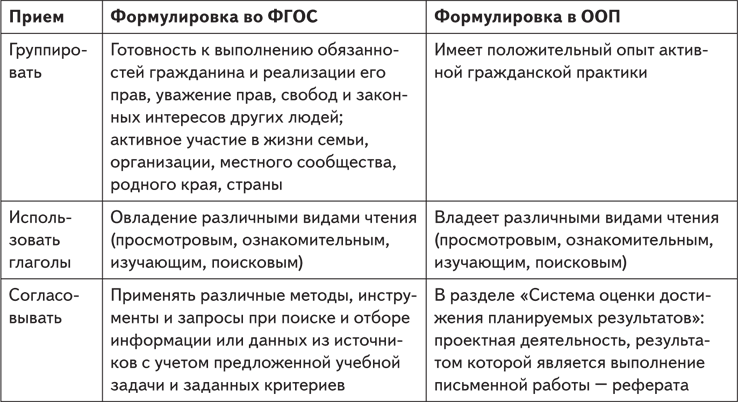 Система оценки
Новые ФГОС предъявляют меньше требований к описанию содержания системы оценки. Теперь можно включить в эту часть особенности оценивания, которые характерны именно для вашей школы.  

 Система оценки достижения планируемых результатов теперь должна обеспечивать объективную информацию о качестве подготовки учеников. Эту информацию сделайте доступной для всех участников образовательных отношений. Для этого в системе оценки укажите, как планируете отслеживать качество подготовки учеников. Также отметьте, как проверите доступность информации, распишите критерии, формы отчетности и др.
Требования к структуре содержательного раздела ООП
Родной язык (русский)
Рабочая       программа      воспитания
Календарный план воспитательной работы
Особенности    обучения детей     с ОВ З
Организационный раздел
Объем часов аудиторной нагрузки учебной деятельности
Объем часов аудиторной нагрузки внеурочной деятельности
Учебники и учебные пособия
Деление учеников на группы
Работа в режиме апробации
Положение о рабочей программе
Структура примерной рабочей программы
Пояснительная записка 
Содержание образования  
Планируемые результаты освоения рабочей программы
Тематическое планирование
Пояснительная записка
включающая цели изучения учебного предмета, общую характеристику предмета, место предмета в учебном плане.
Содержание образования
по годам обучения
Планируемые результаты
Личностные и метапредметные результаты (раскрываются на основе обновленного ФГОС НОО с учетом специфики учебного предмета)
Предметные (по годам обучения).
Тематическое планирование
примерные темы и количество часов, отводимое на их изучение;
 основное программное содержание;
основные виды деятельности обучающихся
Тематическое планирование
Виды деятельности
Рабочие программы
Примерные рабочие программы начального общего образования